Военная техника на страже Родины
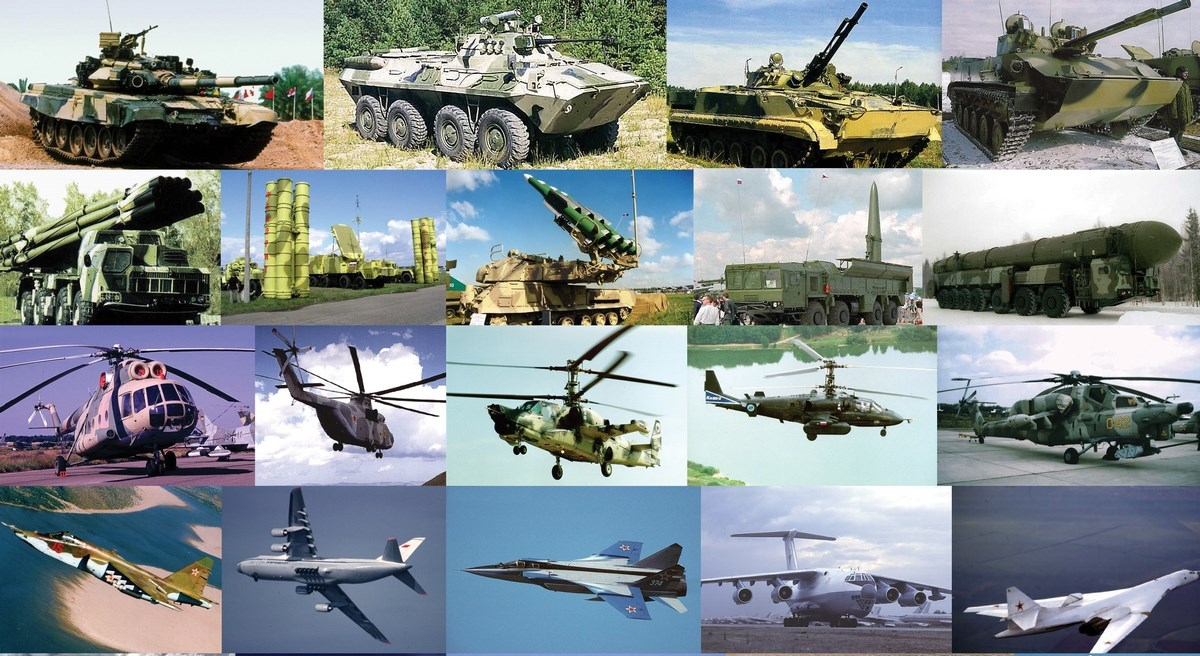 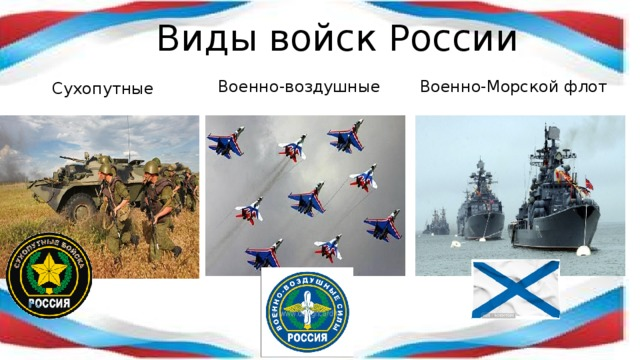 Он металлическую птицу поднимет в облака. Теперь воздушная граница надежна и крепка.
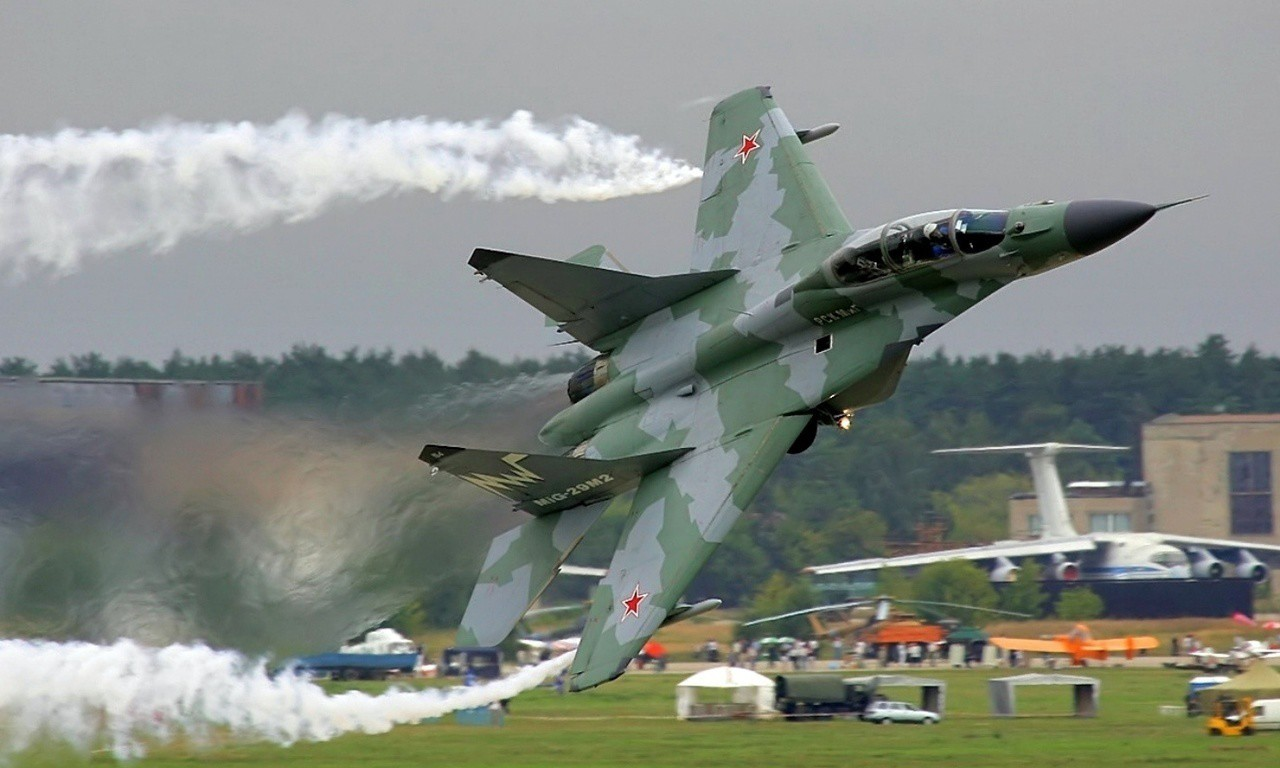 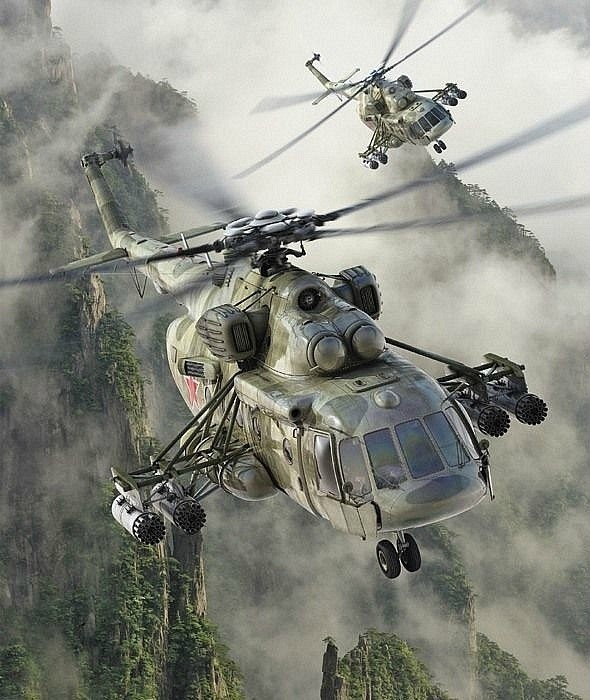 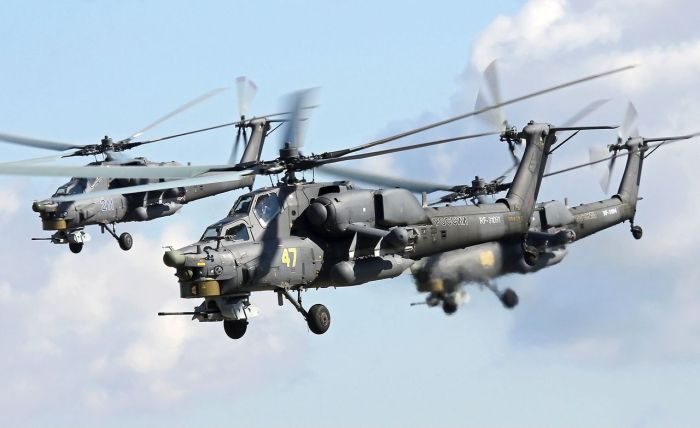 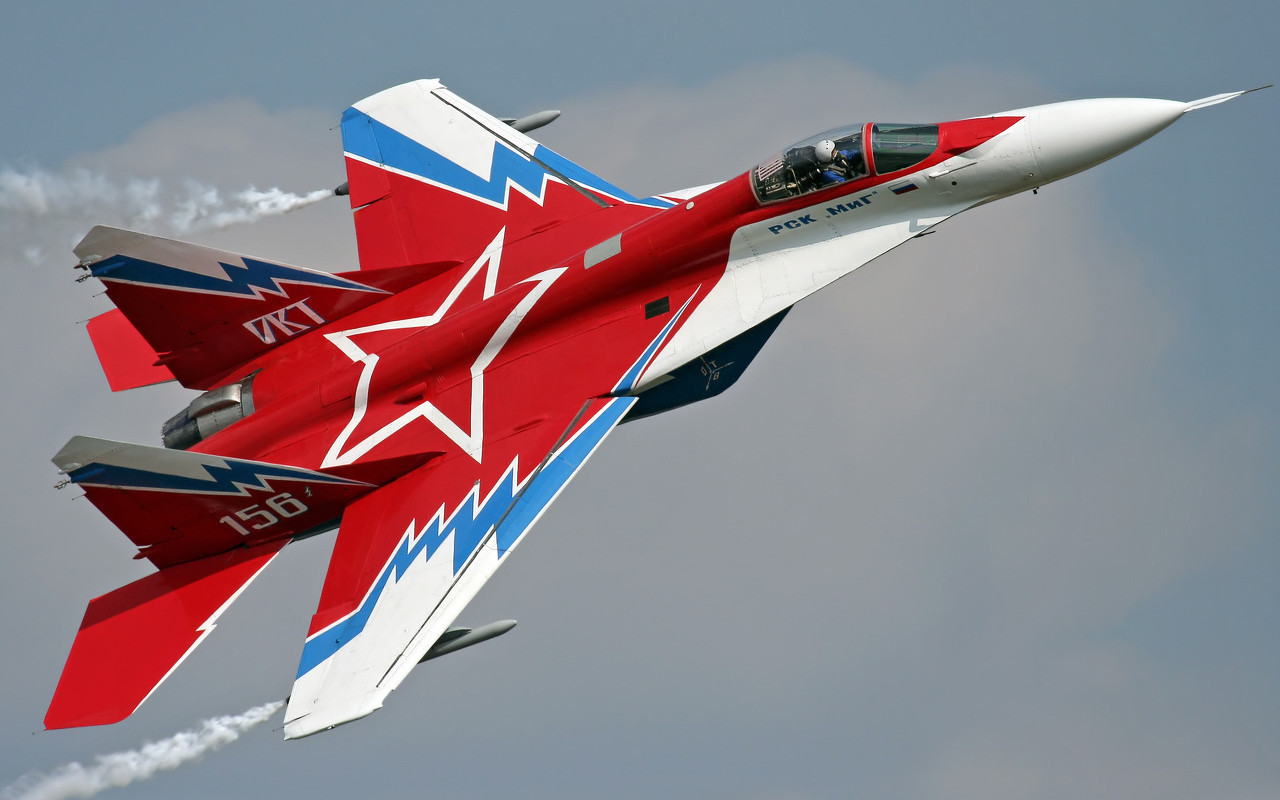 Истребитель МиГ-35. Многоцелевой истребитель МиГ-35 эффективен как в воздушном бою, так и при нанесении высокоточных ударов. Самолет развивает скорость до 2400 километров в час, несмотря на то, что он почти на треть тяжелее своего предшественника. МиГ-35 способен вести воздушные бои, уничтожать морские и наземные цели с большой дистанции и совершать разведывательные полеты.
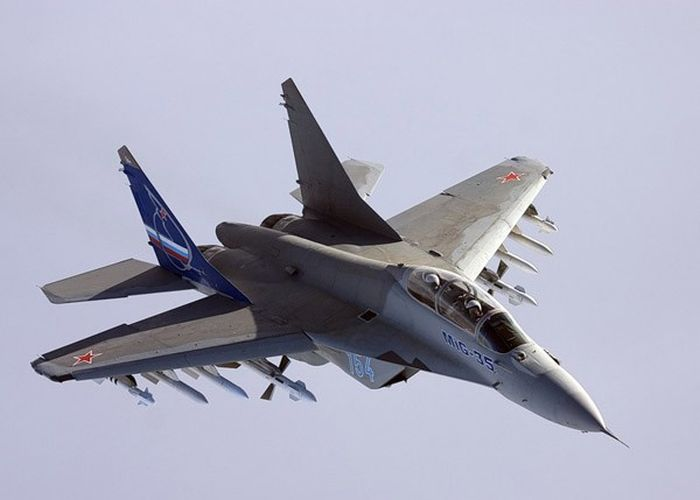 Без разгона ввысь взлетаю, стрекозу напоминаю.Отправляется в полет…наш Российский …(вертолет)
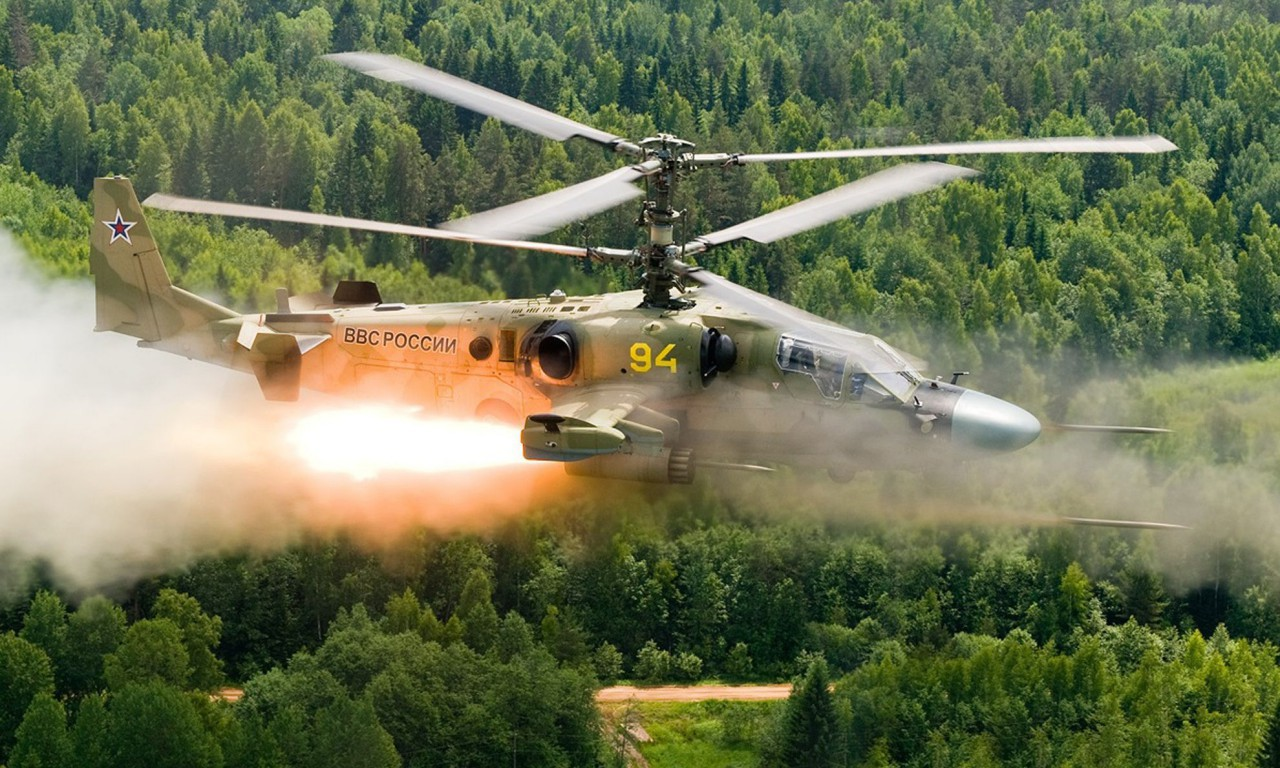 В самолете он летает,Страну нашу охраняет.Выполняет он приказ:Защищая с неба нас.(Летчик)
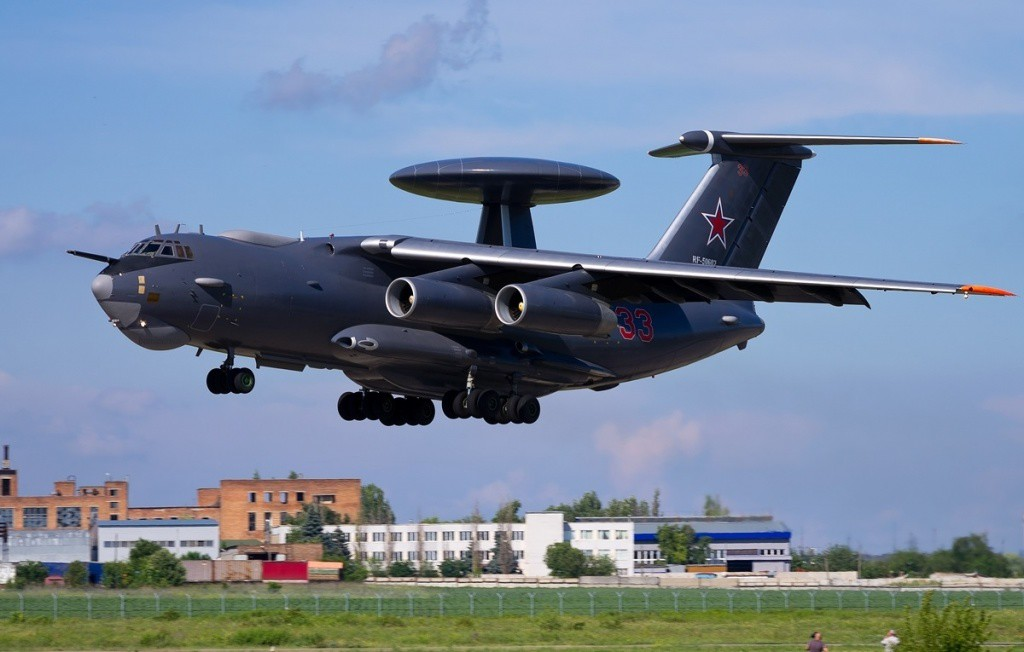 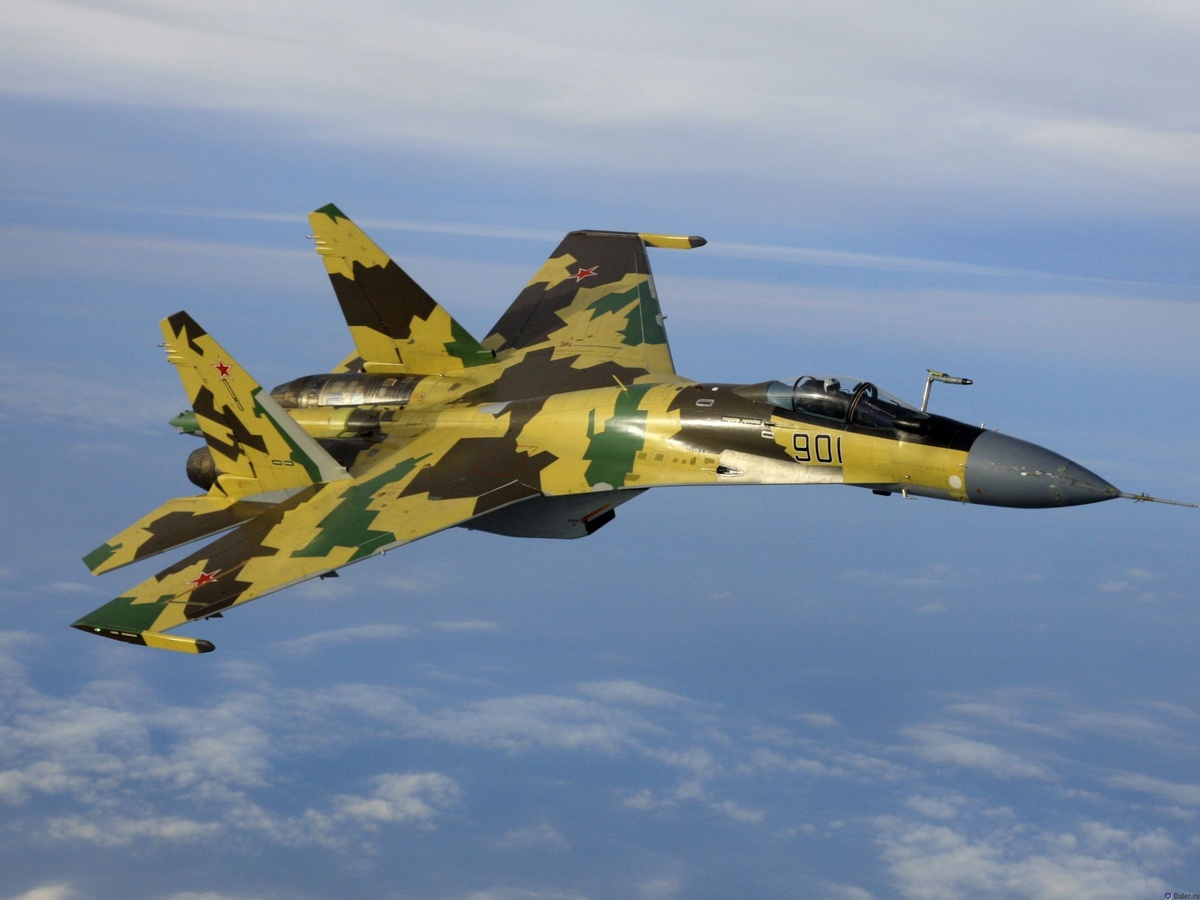 Самолёт стоит на взлёте,Я готов уж быть в полёте.Жду заветный тот приказ,Защищать, чтоб с неба вас!(Военный летчик)
Дозаправка самолетов в воздухе
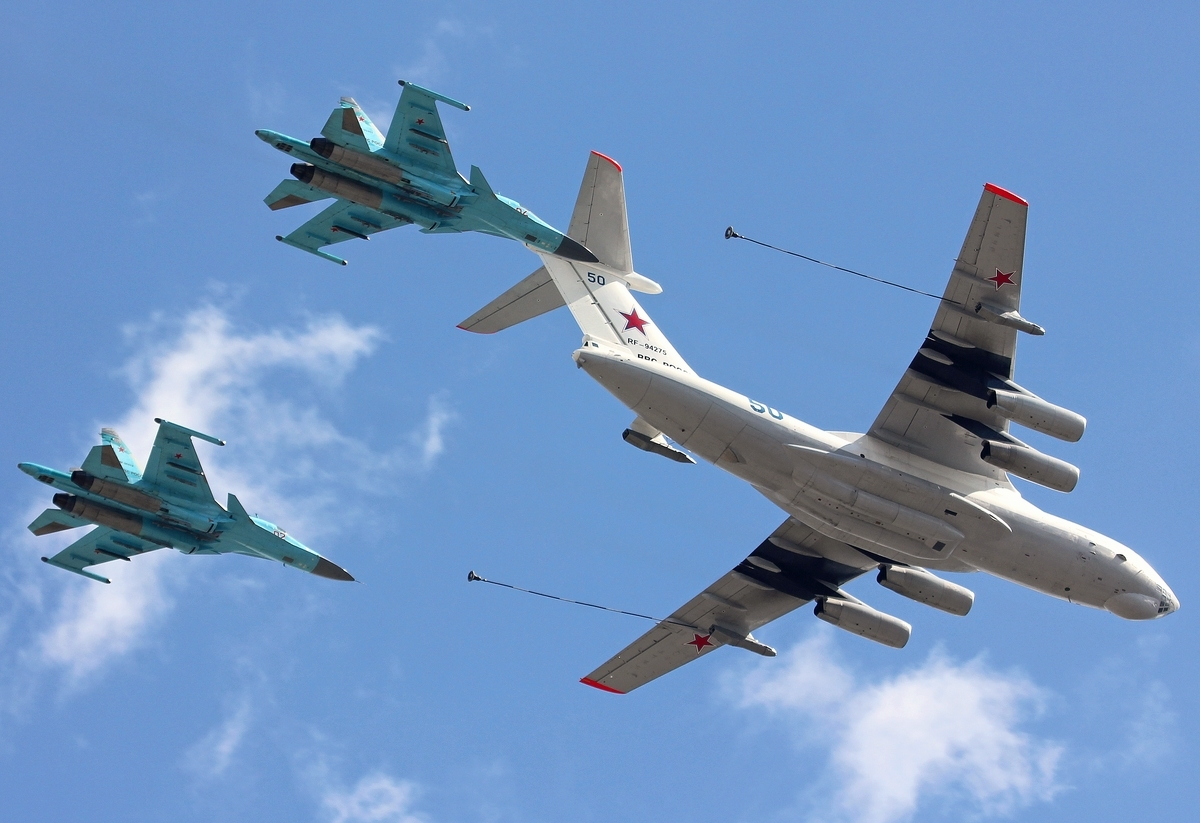 Основу танковых войск составляют танковые бригады и танковые батальоны мотострелковых бригад. Они очень подвижные и мощные, их основная задача — активные боевые действия днём и ночью, в значительном отрыве от других войск, разгром противника во встречных боях и сражениях, стрельба на дальние расстояния.
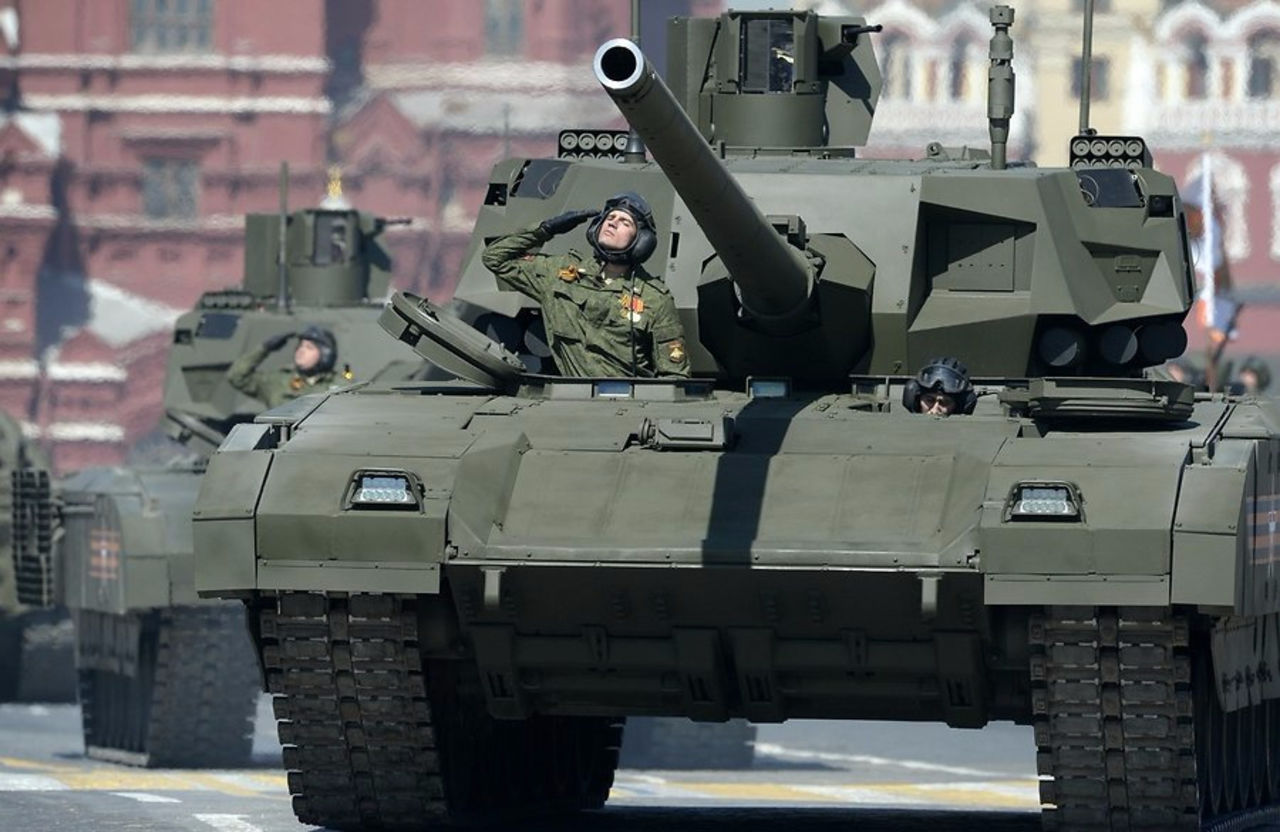 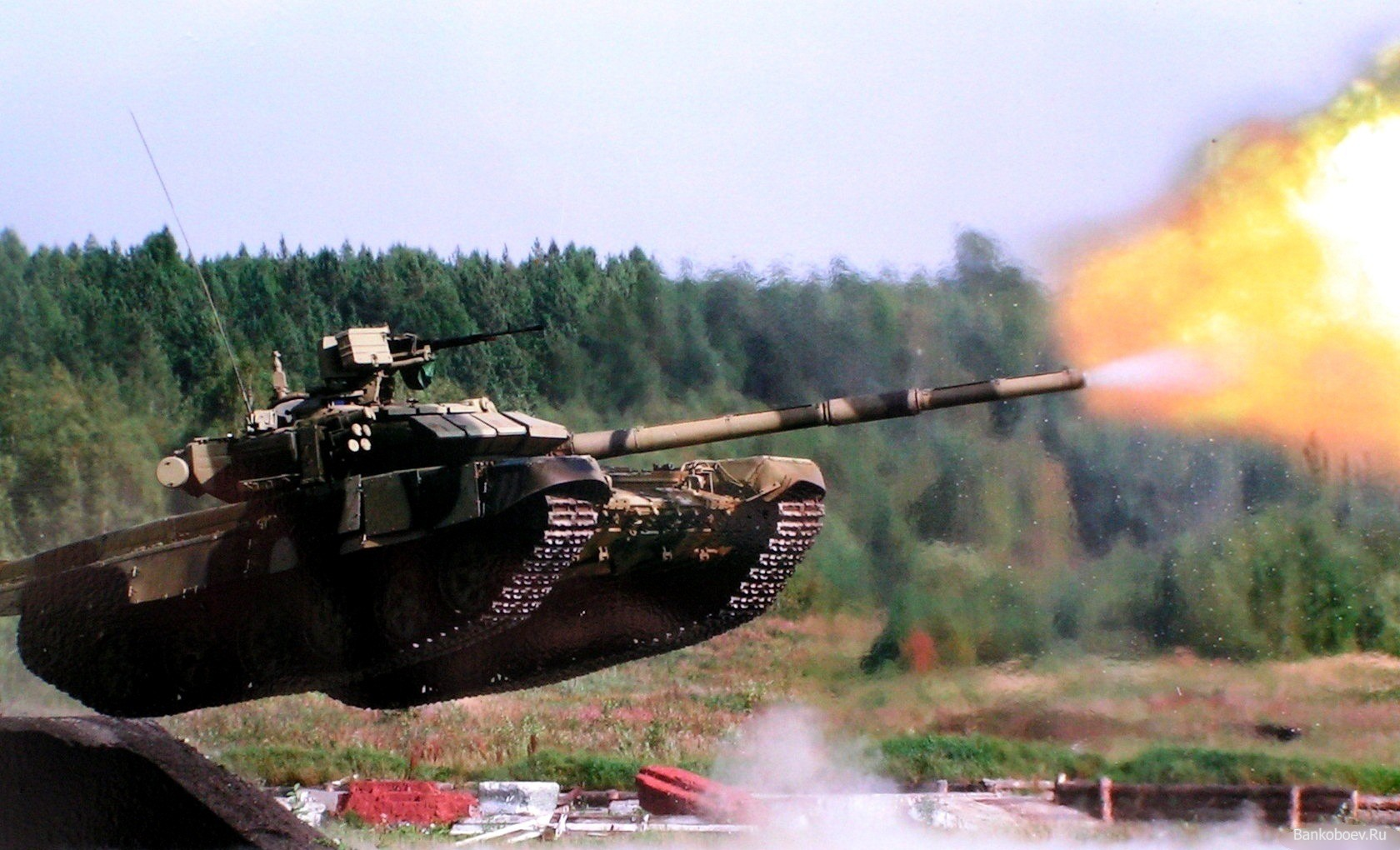 Гусеницы, башня, пушка,Люк открытый на верхушке.Та машина в поле чистомУправляется…(Танкистом)
Российский бронетранспортёр. Боевая колёсная плавающая броневая машина, оснащённая вооружением, предназначенная для использования в мотострелковых подразделениях сухопутных войск.
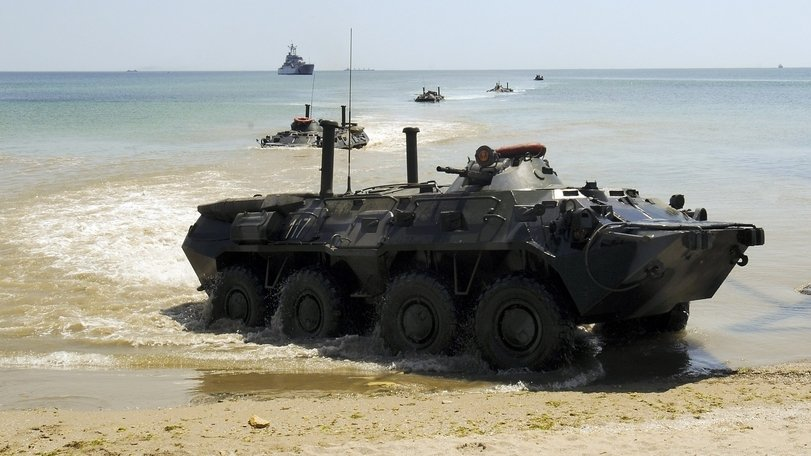 В распоряжении Морского флота России много больших, современных кораблей. В их задачи входит уничтожение сил противника в открытом море и на берегу. Морские пехотинцы высаживаются на берег и ведут сражение на суше. От их подготовленности и силы зависит победа над врагом.
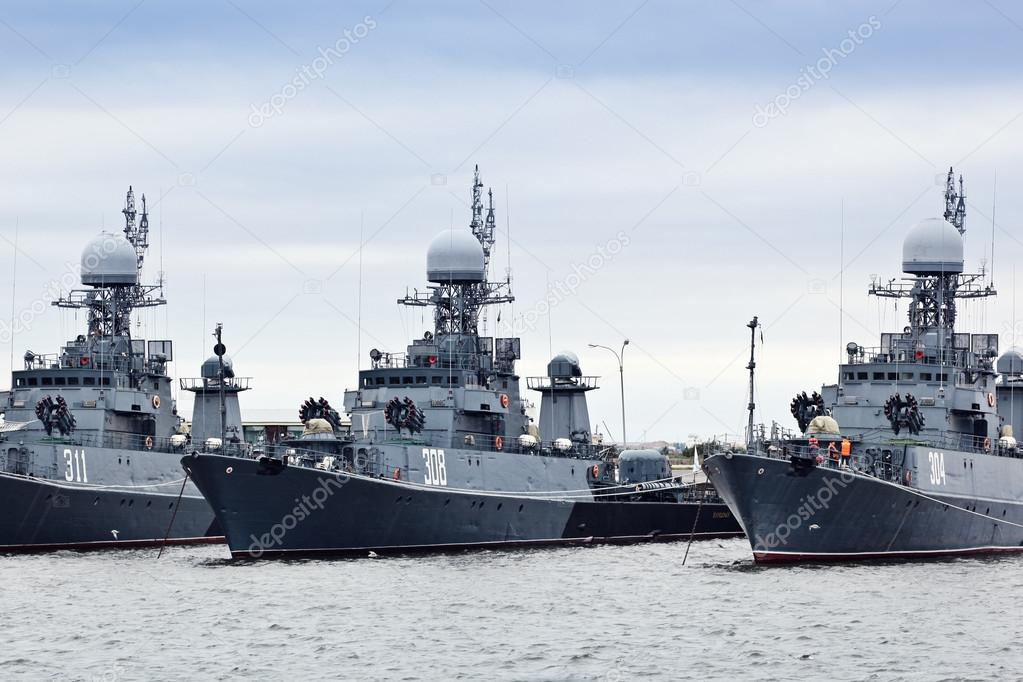 Бескозырка и тельняшка,
Вьются ленты за спиной.
По полгода ходит в море,
Вы узнали кто такой?
(Моряк)
Находясь под водой ракетные и торпедные подводные лодки способны незаметно наносить удары по врагу. На подводной лодке служат капитаны, моряки и водолазы, а обеды им готовят коки (повара на морском флоте).
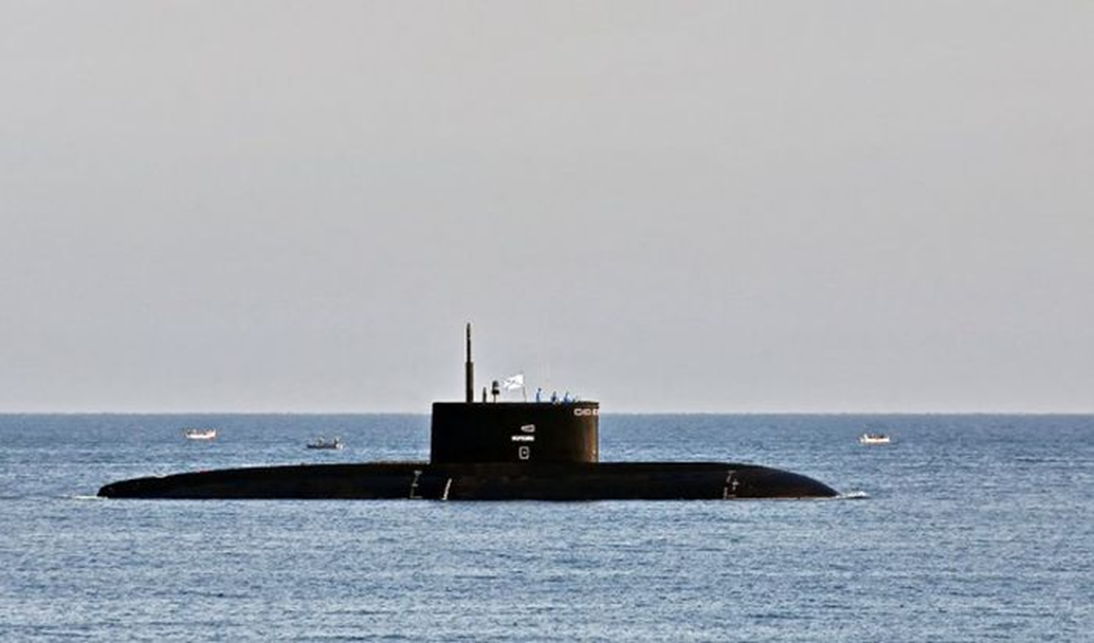 Затаилась в глубине,Чтоб спокойно жить стране.Бороздит пучины смело,Выполняя свое дело.(Подводная лодка)
Это огромные платформы (авианосцы) в океане, на которых сразу можно расположить несколько военных самолётов. Самолеты морских войск служат для уничтожения надводного флота противника, а так же для сбора разведывательной информации. Находясь на воде они смело стоят на страже России.
Можешь моряком ты стать,Чтоб границу охранять.И служить не на земле,А на военном …(Корабле)
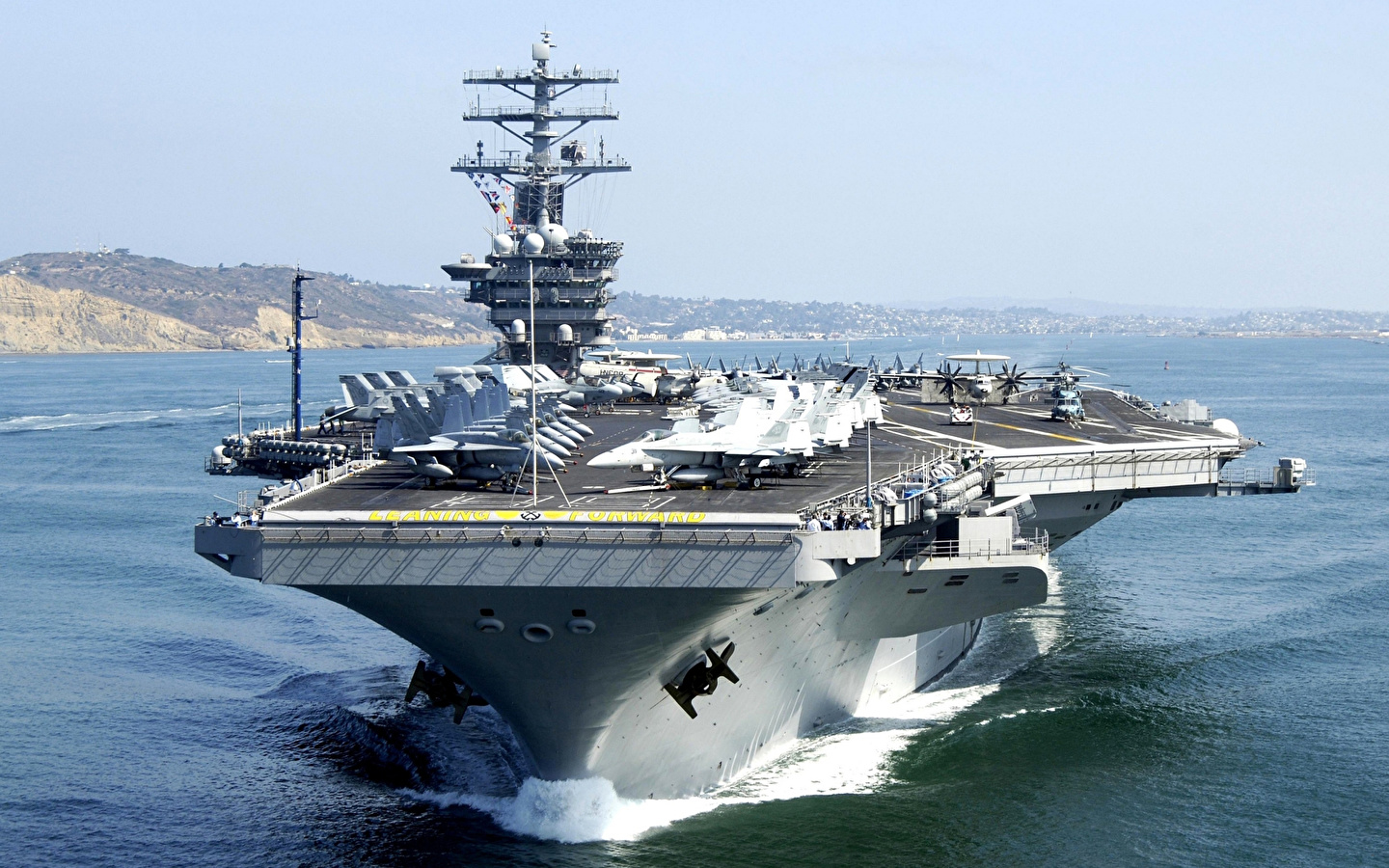 Военно-морской флот ведёт отражение противника с моря, охраняет морские границы нашего государства. К нему относятся: подводные силы, морская авиация, морская пехота и надводные силы.
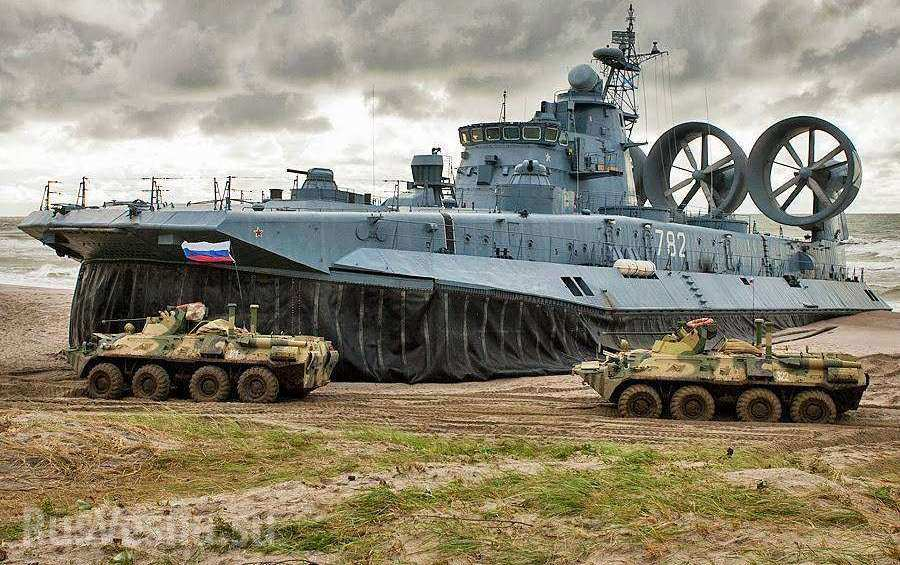 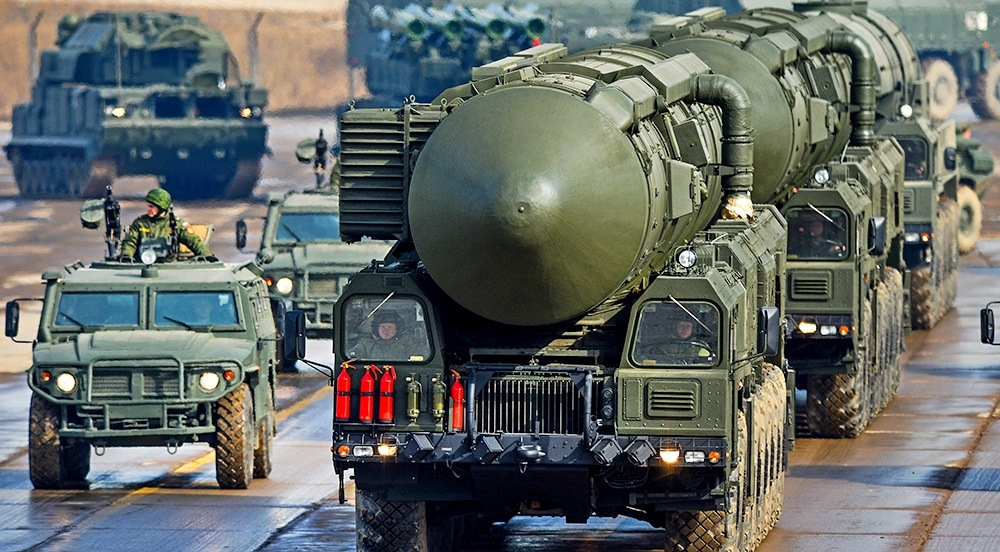 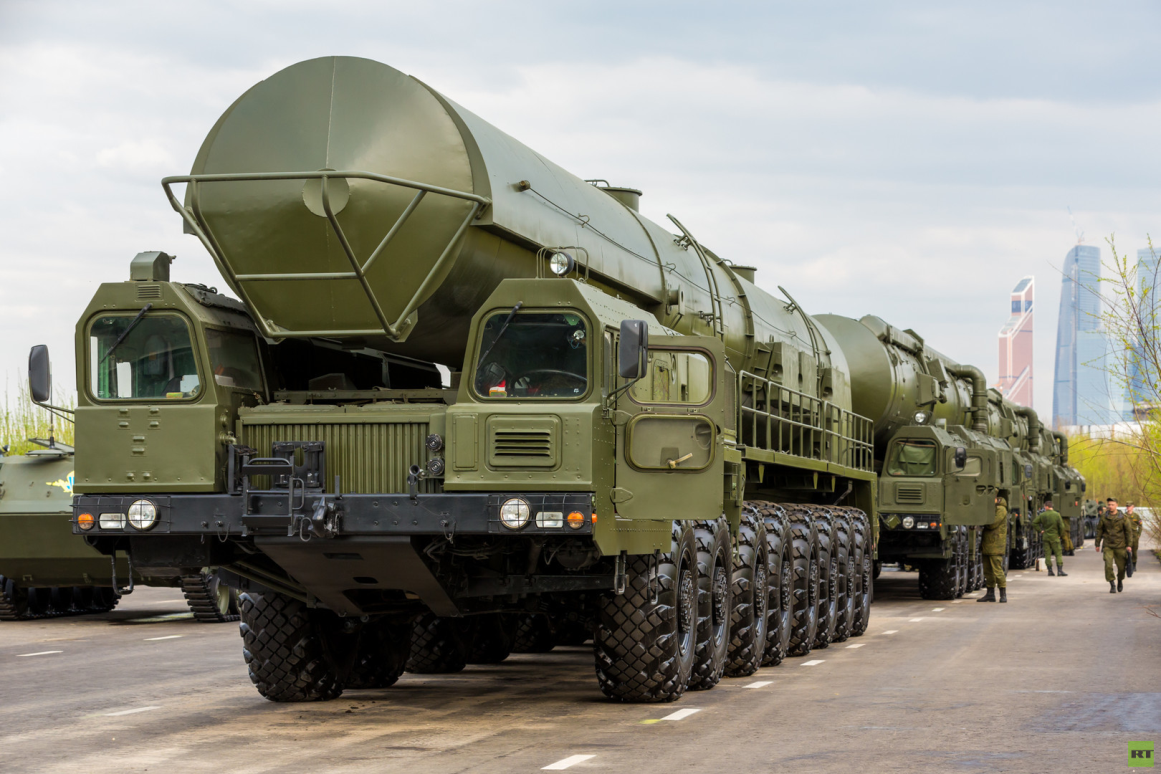 У них есть «Тополь» и «Тополь М»Не флоре служат они совсем.Стоят на страже нашей страны,Чтоб у нас не было войны.(Ракетные войска)
Комплекс «Ярс» должен прийти на замену «Тополю-М», его развертывание началось в 2010 году. Эта межконтинентальная баллистическая ракета несет несколько блоков индивидуального наведения с термоядерным зарядом, а ее максимальная дальность составляет 11 тысяч километров. По мощности эта ракета в 100 раз превосходит бомбу, которую США сбросили на Хиросиму в 1945 году.
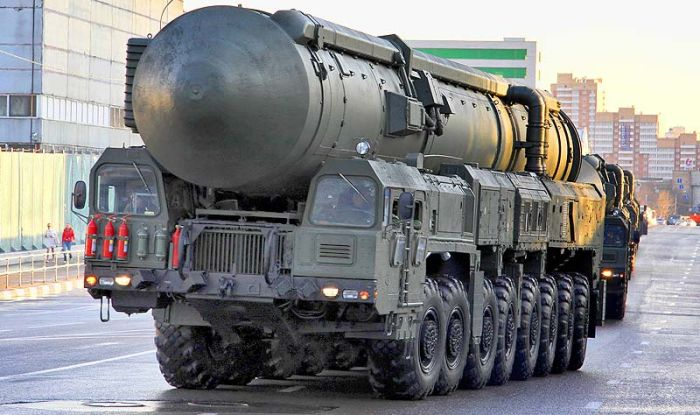 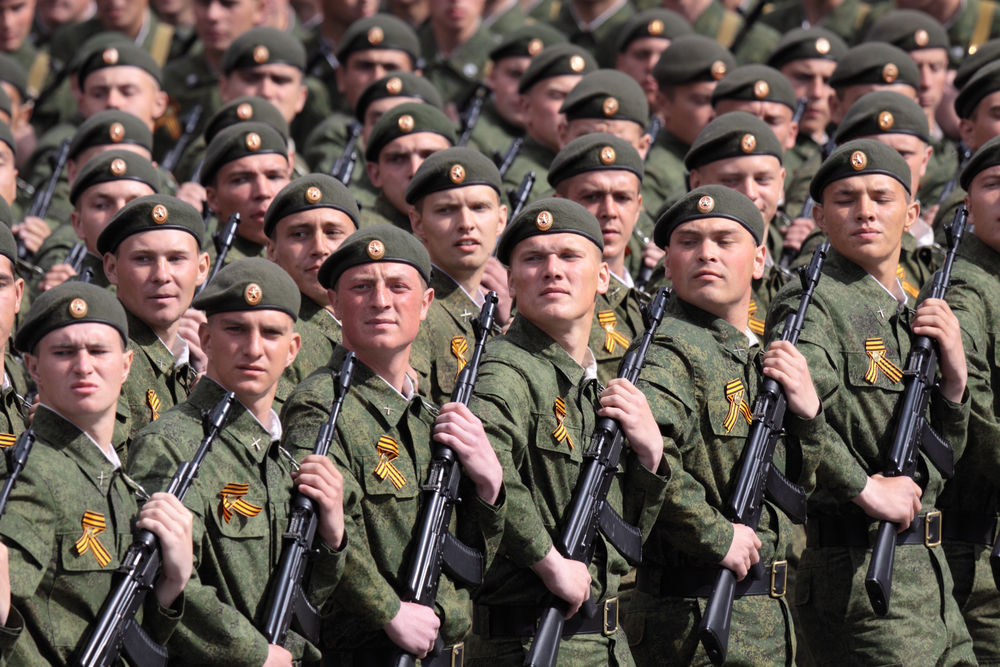 Охранять свою странуБуду вместе с братом.Когда вырасту, друзья,Стану я …(Солдатом)
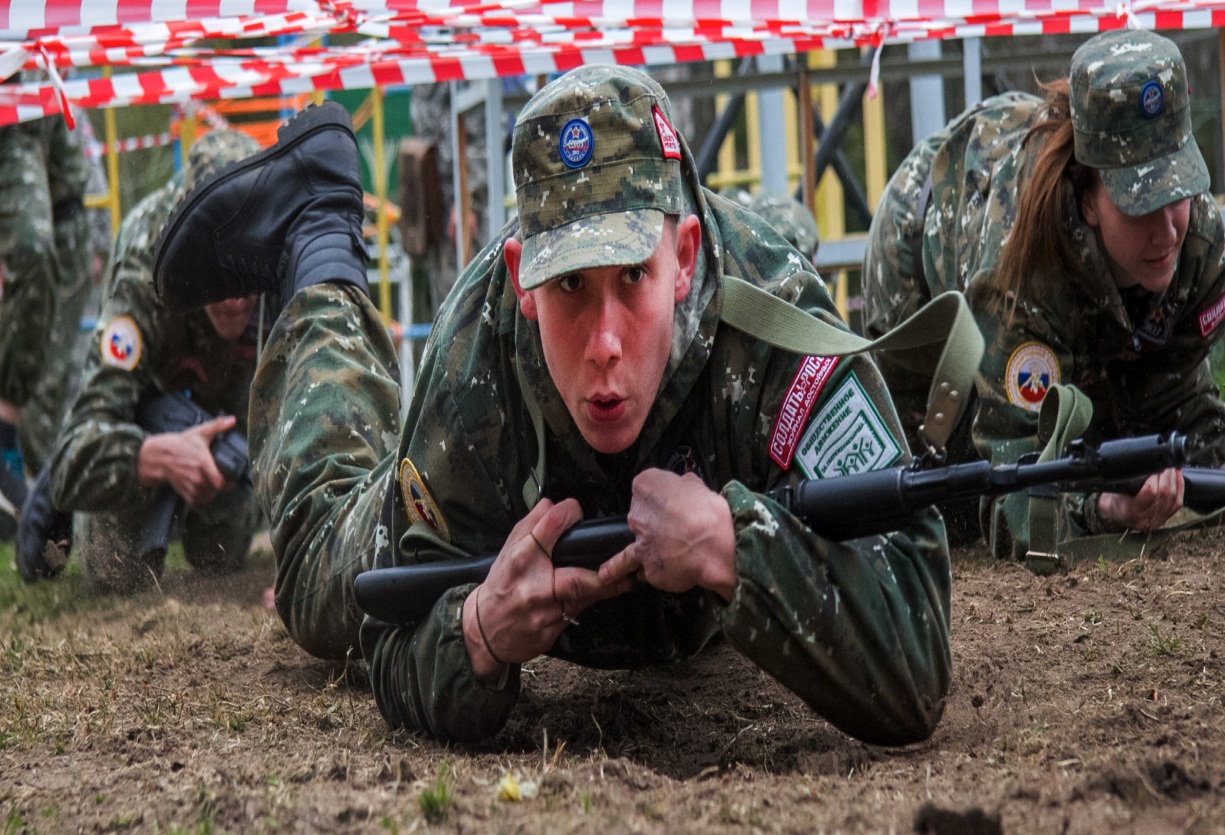 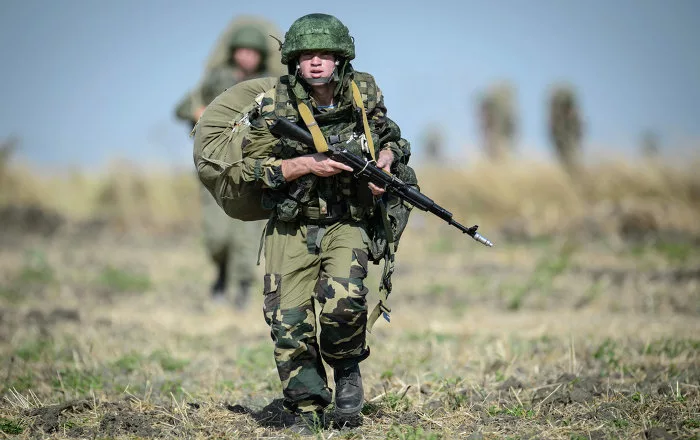 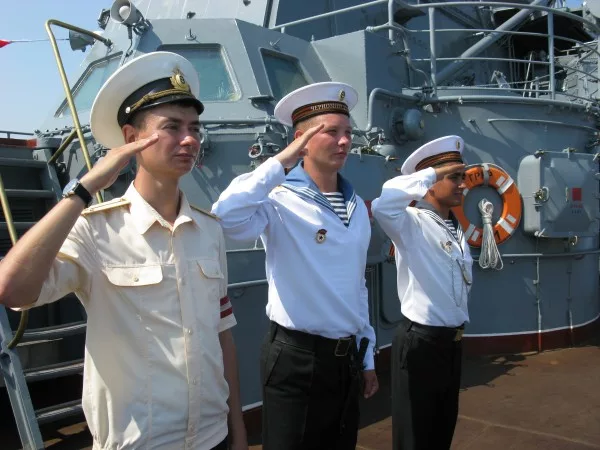 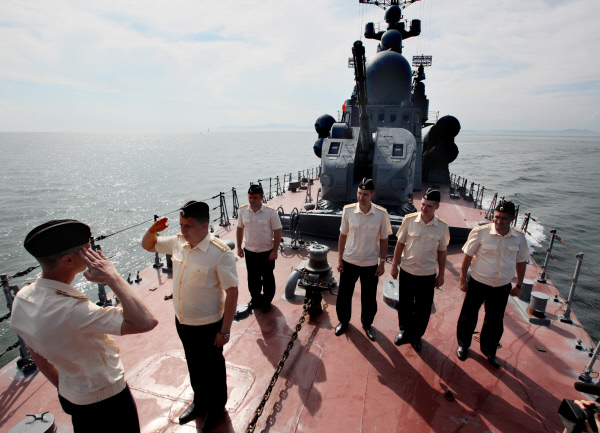 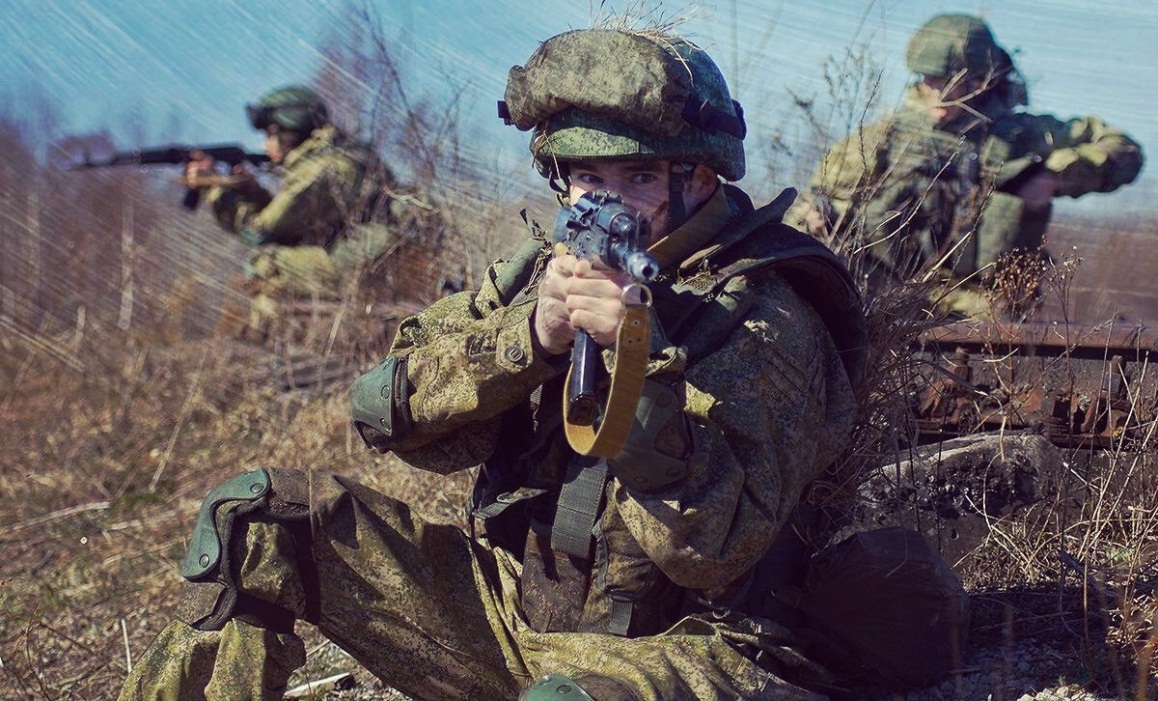 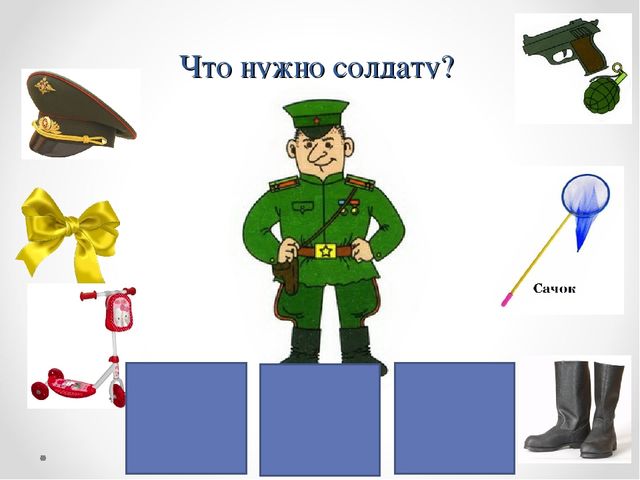 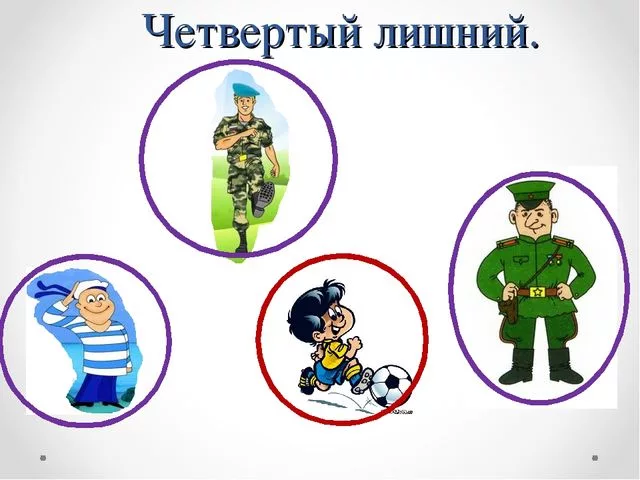 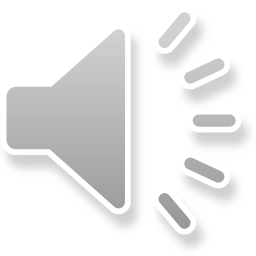